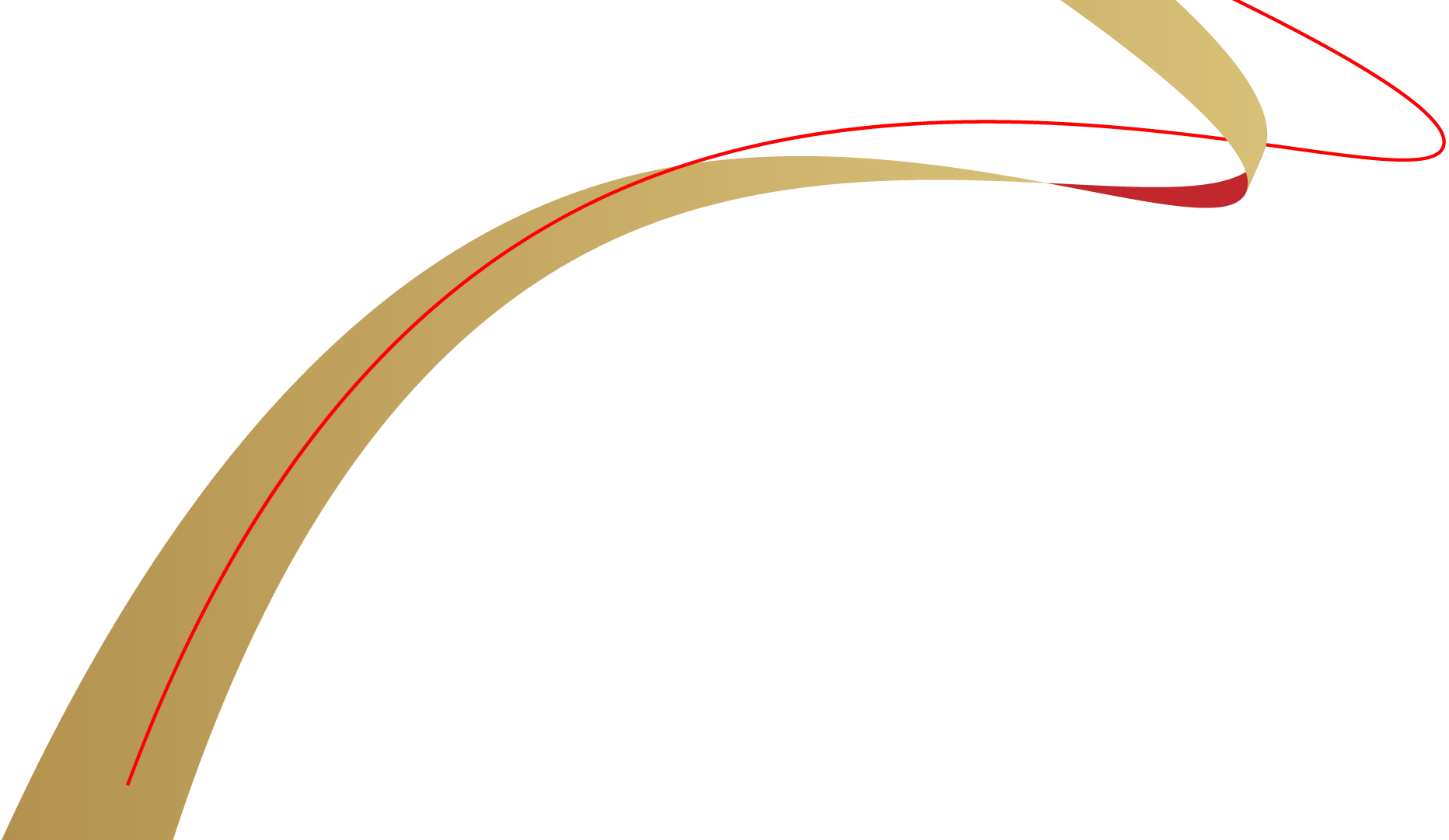 Августовское совещание работников образования Октябрьского района
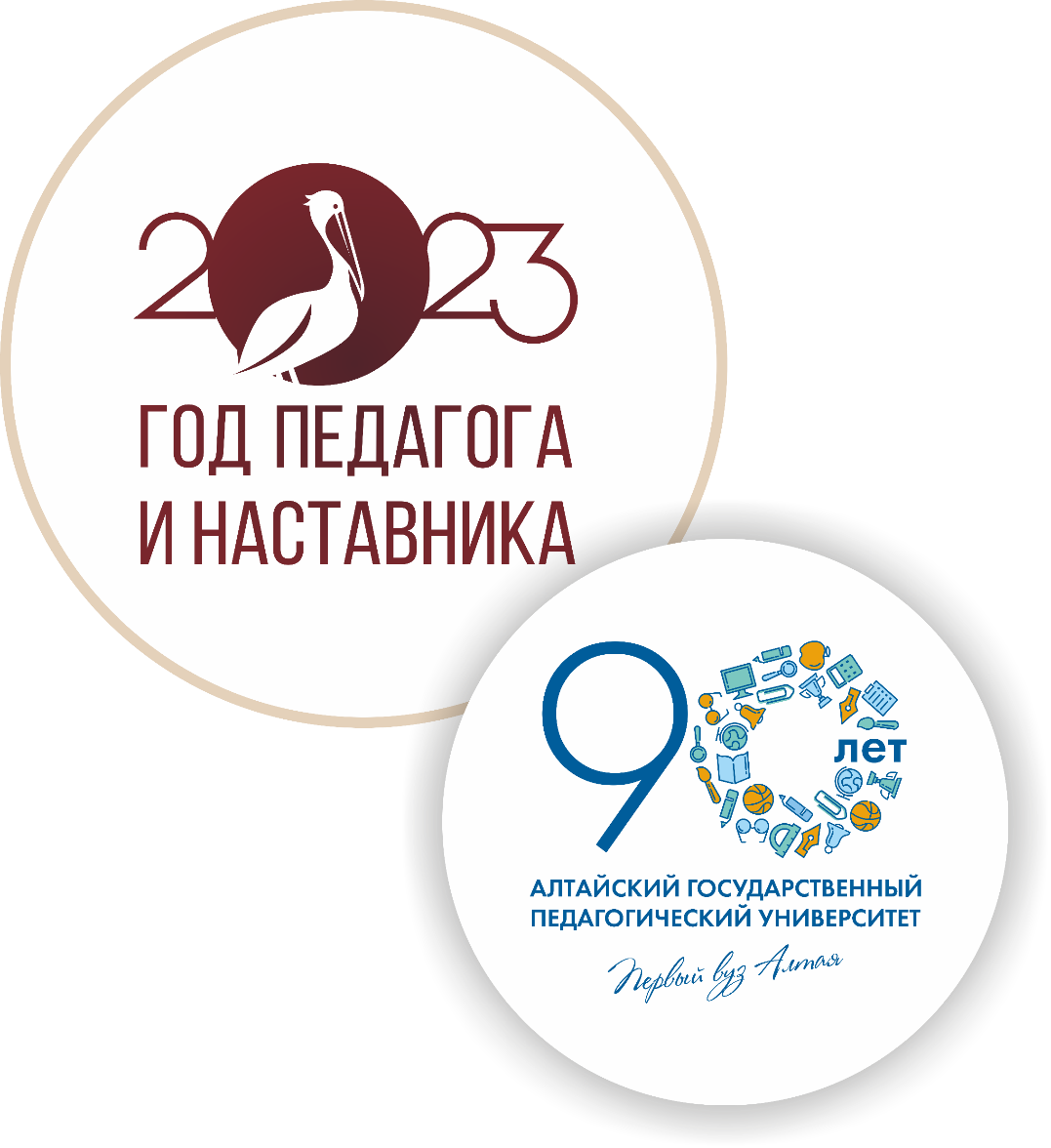 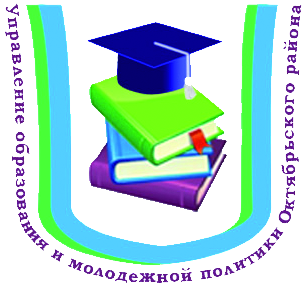 МУНИЦИПАЛЬНАЯ СИСТЕМА ОБРАЗОВАНИЯ: НОВЫЕ ВЫЗОВЫ, НОВЫЕ ТРЕБОВАНИЯ, 
НОВАЯ ОТВЕТСТВЕННОСТЬ
2023 год
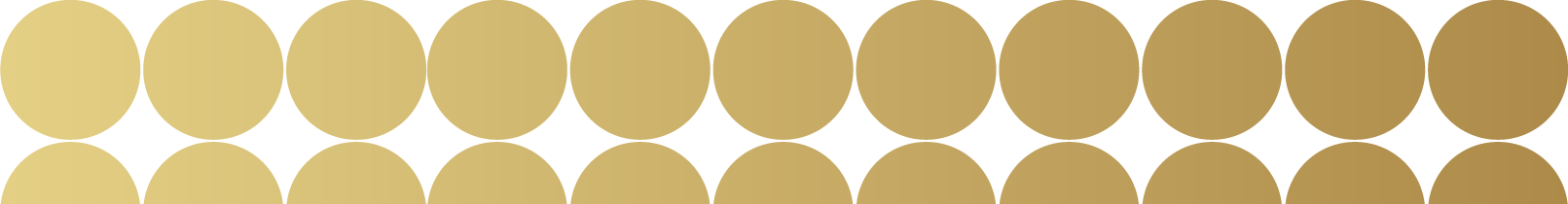 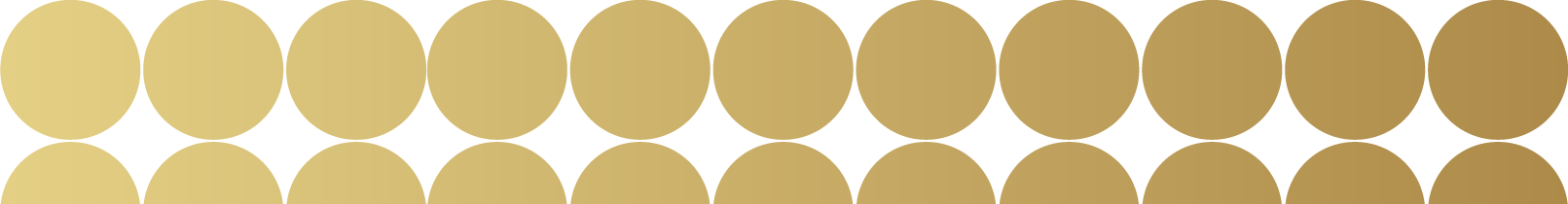 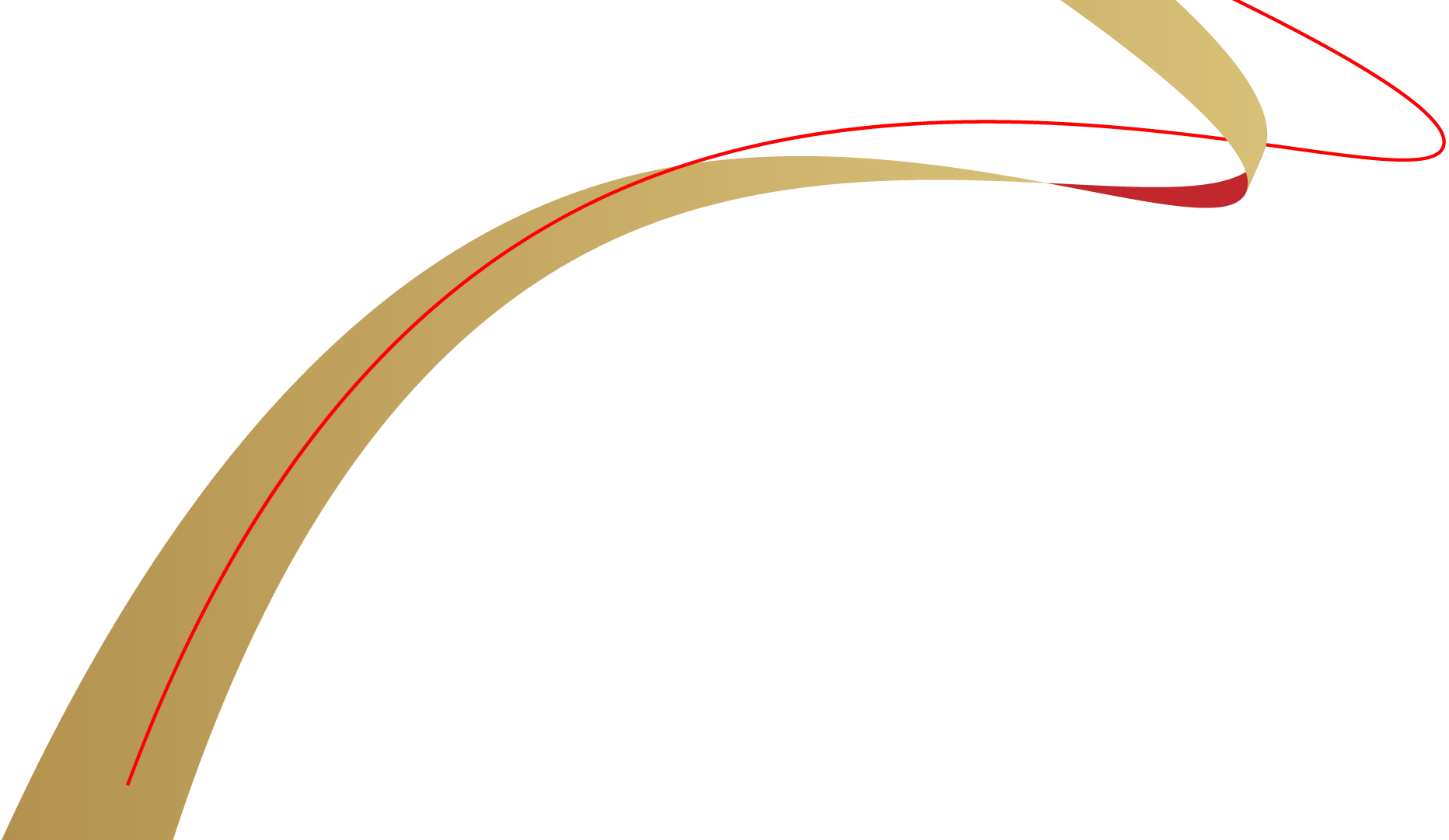 Августовское совещание работников образования Октябрьского района
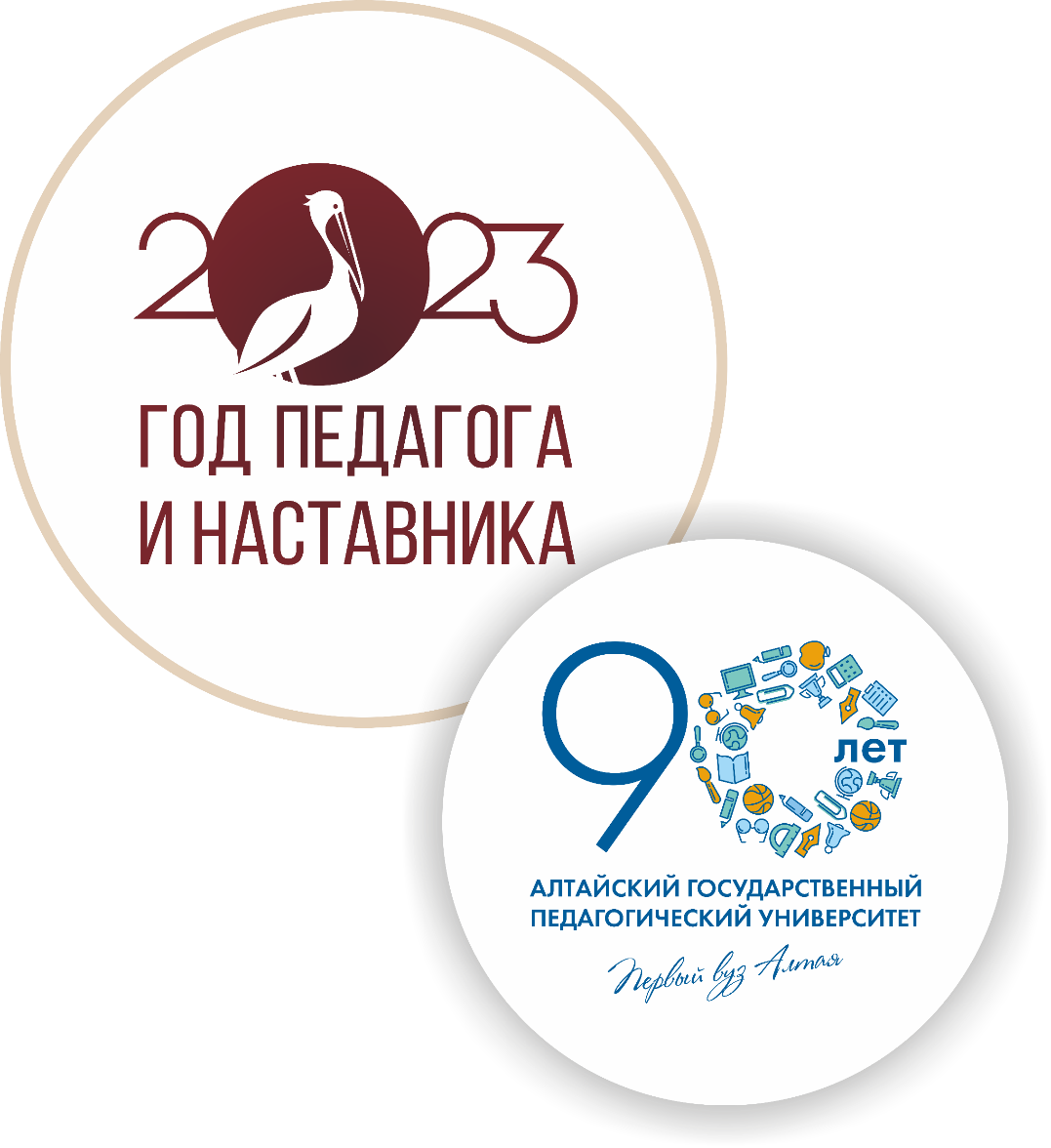 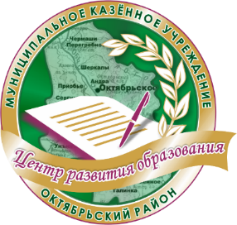 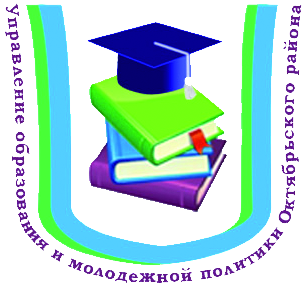 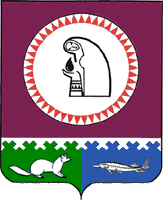 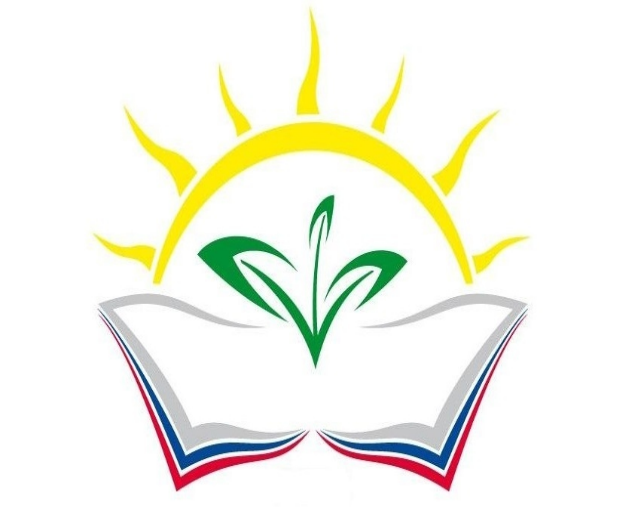 Интерактивная площадка №4: 
 «МЫ ВМЕСТЕ»: ПРЕДСТАВЛЕНИЕ ОПЫТА РАБОТЫ
МБОУ «Унъюганская средняя 
общеобразовательная школа №1»
МБОУ 
Унъюганская СОШ №1
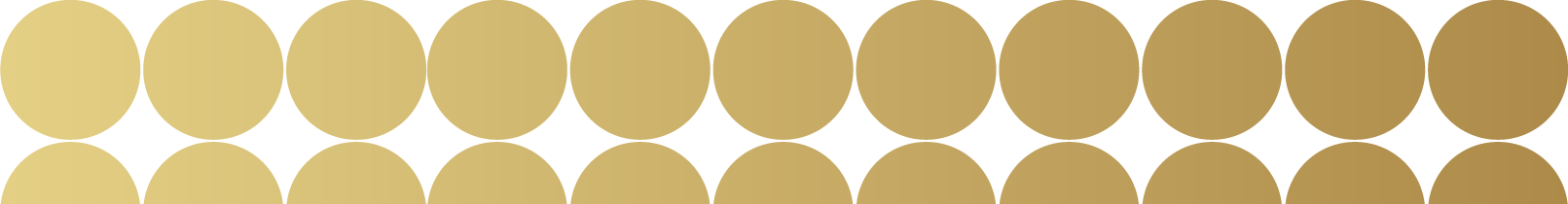 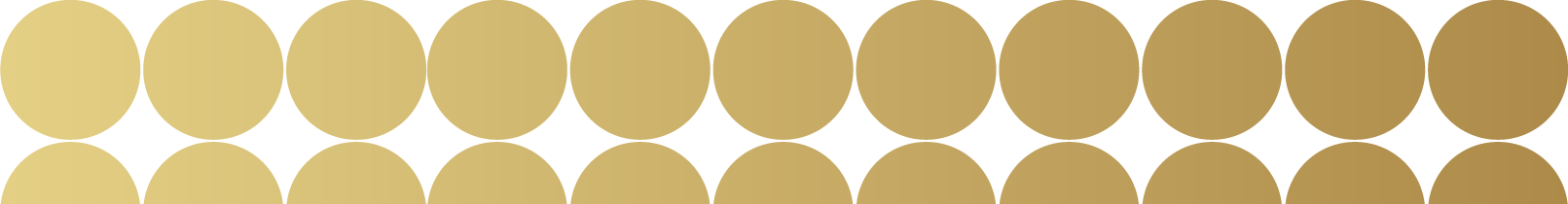 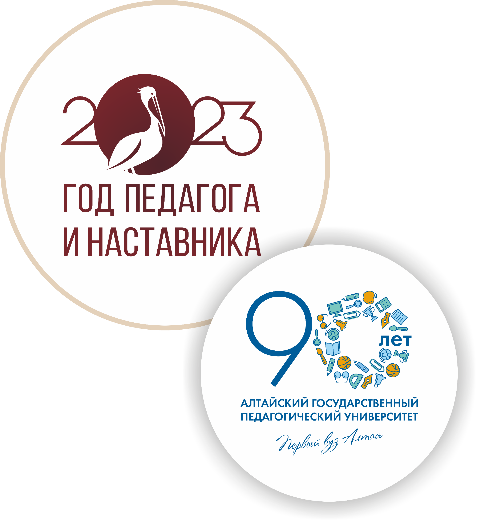 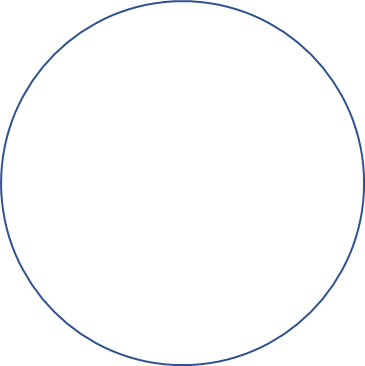 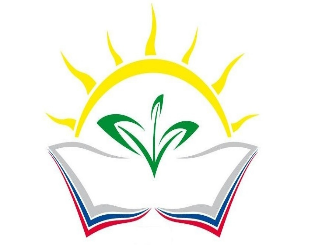 «Педагогические находки и инновации»
МБОУ 
Унъюганская СОШ №1
Не соглашаться на перемены – 
значит стоять на месте, 
то есть отставать от тех, 
кто идет вперед.
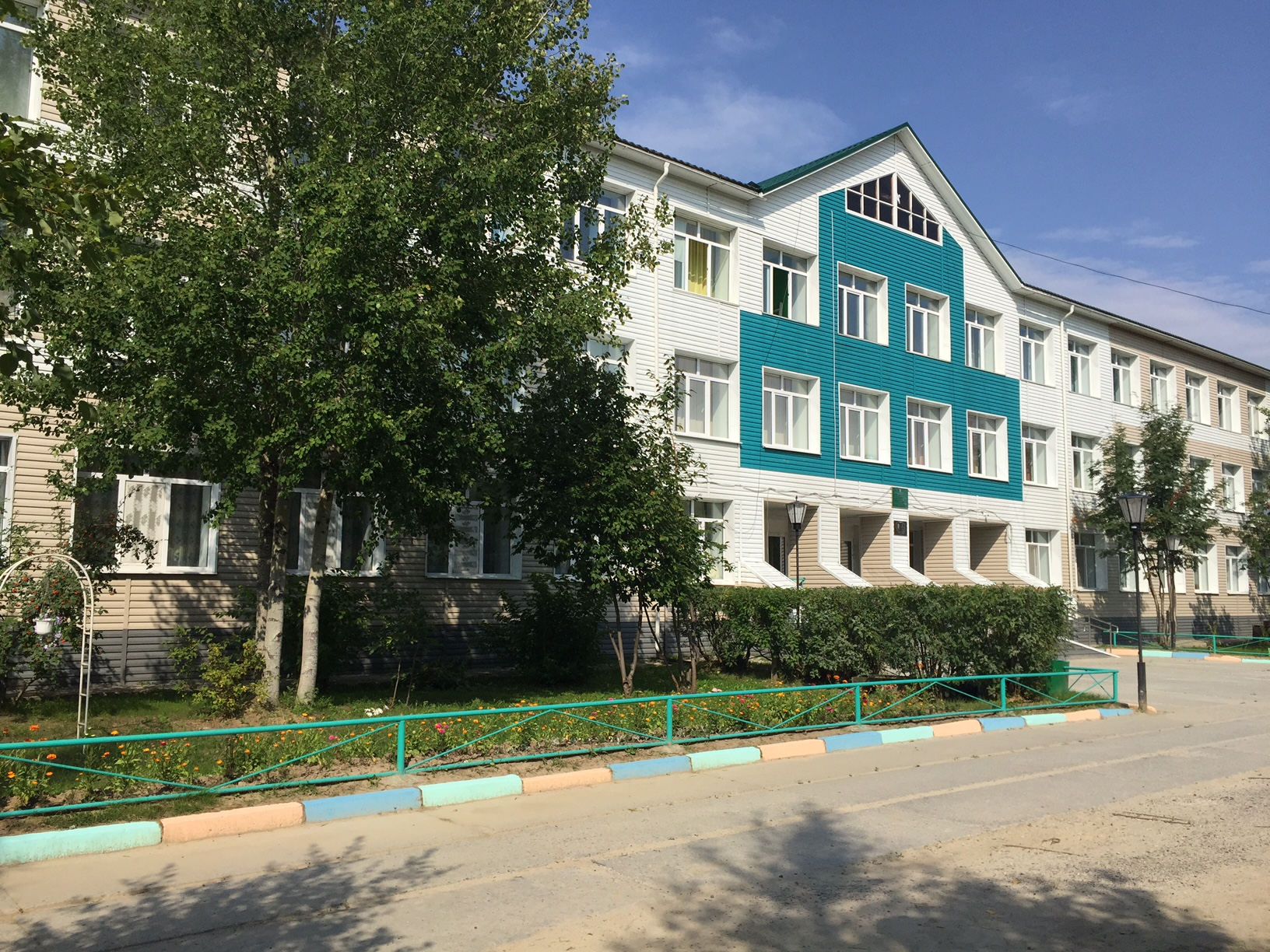 Светлана Ивановна Лунина,
 заместитель директора по УВР,
 учитель русского языка и литературы МБОУ «Унъюганская СОШ №1»
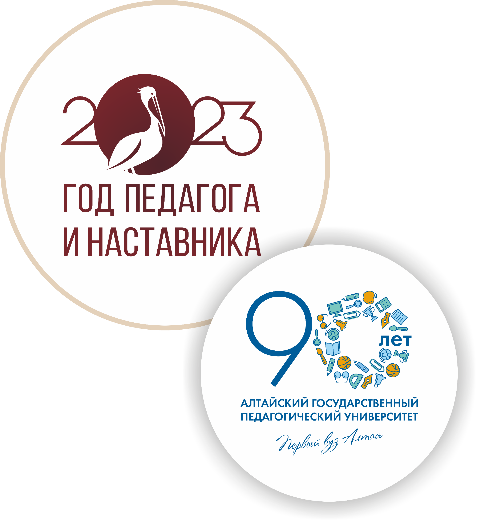 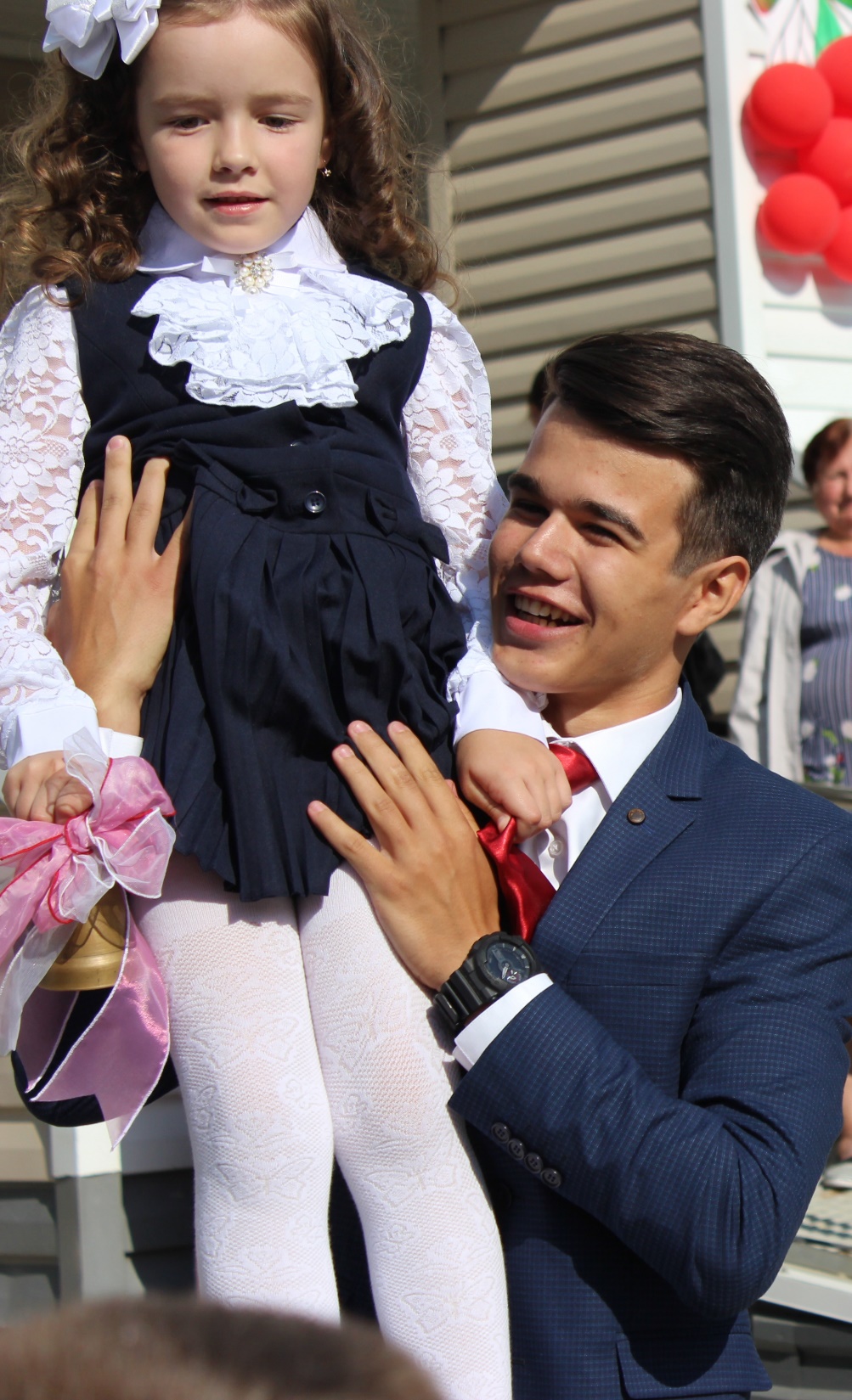 Современный ученик:
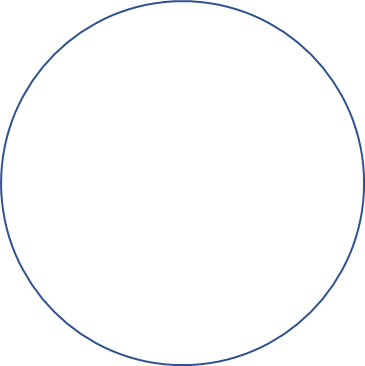 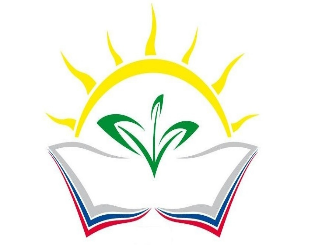 Плюсы:
быстрота реакции и оперативность в резко меняющихся условиях, при принятии важных решений;
продуктивность в условиях многозадачности;
быстрое переключение внимания;
защита мозга от перегрузки избыточной информацией;
интеллектуальный рост, поглощение разного вида информации, желание познавать мир.

Минусы:
анализ информации заменяется ее потреблением, без «переваривания»;
сниженная концентрация внимания на конкретной задаче (скачкообразное внимание);
отсутствие глубокого усвоения знаний;
подверженность чужому влиянию и манипуляциям;
обеднение эмоционального интеллекта – в эпоху лавинообразного негатива (жестокости, насилия) транслирующегося СМИ, психика защищается, и чувства сопереживания, ответственности притупляются;
в условиях сложной задачи – растерянность и неспособность ее решить
МБОУ 
Унъюганская СОШ №1
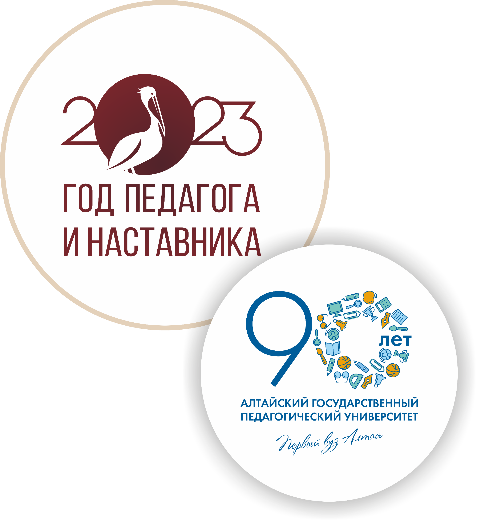 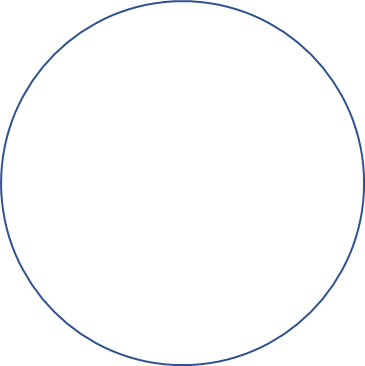 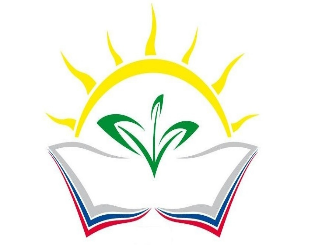 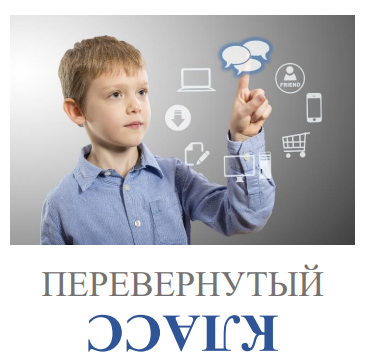 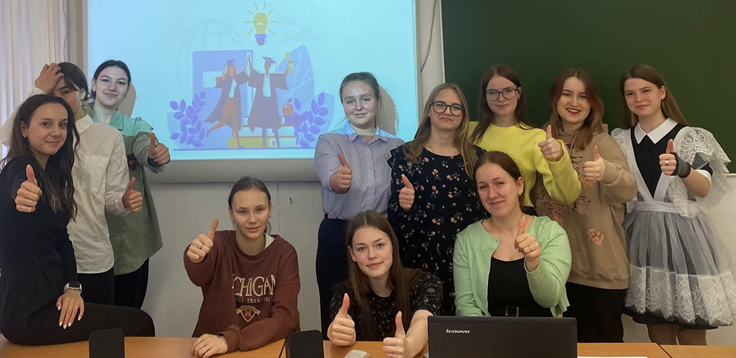 МБОУ 
Унъюганская СОШ №1
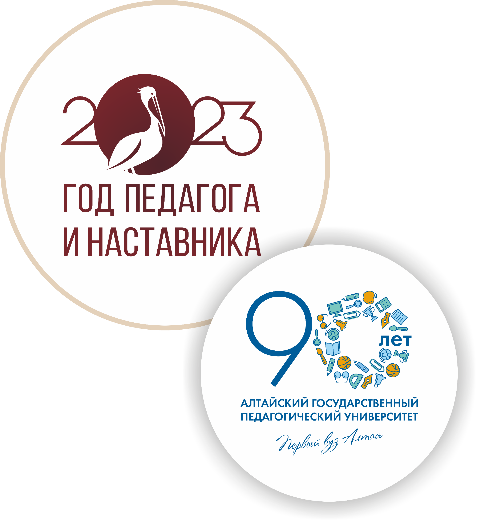 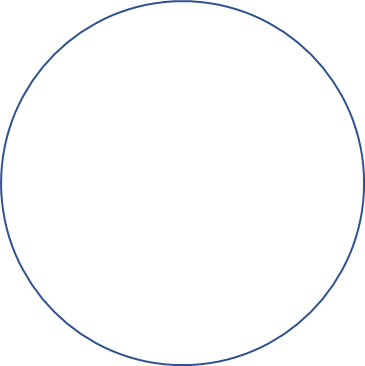 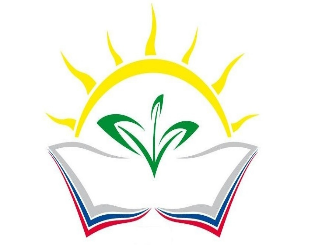 Перевернутое обучение – это технология, которой характерна принципиально иная, чем в традиционной практике, организация деятельности педагога и обучающихся. Учитель не объясняет на уроке, учащиеся при подготовке к уроку не повторяют изученную на предшествующем занятии тему, а сами знакомятся с новым теоретическим материалом с помощью учебника, дополнительной литературы или ресурсов Интернет). На последующем уроке происходит углубление изученного, применение новых знаний, выполнение учащимися творческих работ.
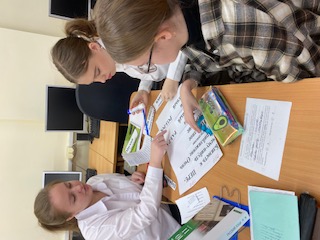 МБОУ 
Унъюганская СОШ №1
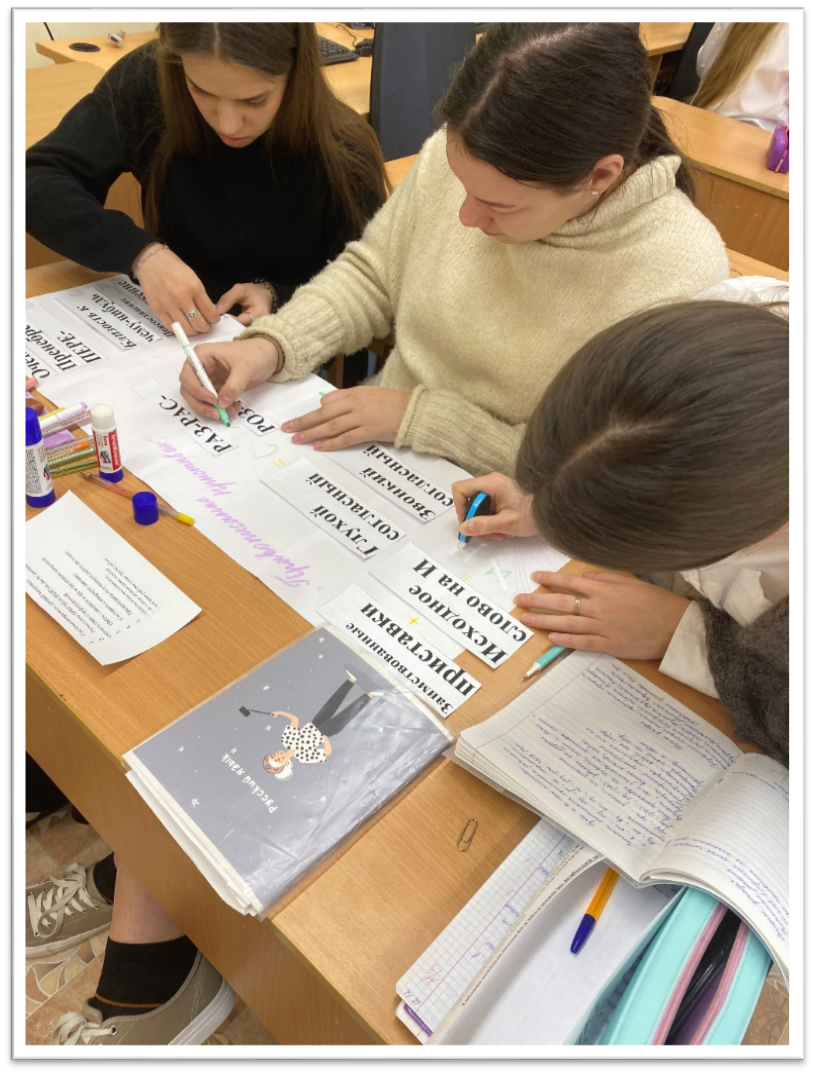 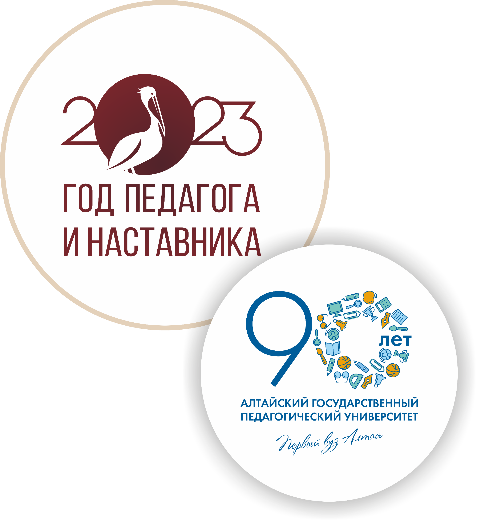 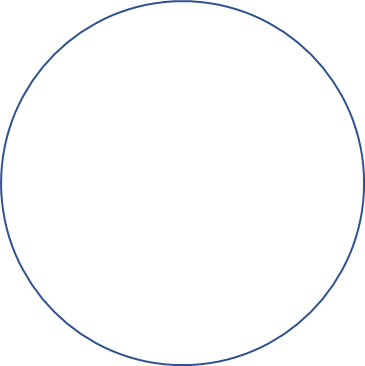 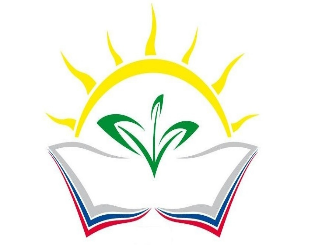 ТЕМА А.С. Пушкин «Медный всадник»
КЛАСС  10
Тип урока: Урок усвоения новых знаний
Вид урока: практикум
Формы организации учебной деятельности: индивидуальная, групповая, фронтальная.
МБОУ 
Унъюганская СОШ №1
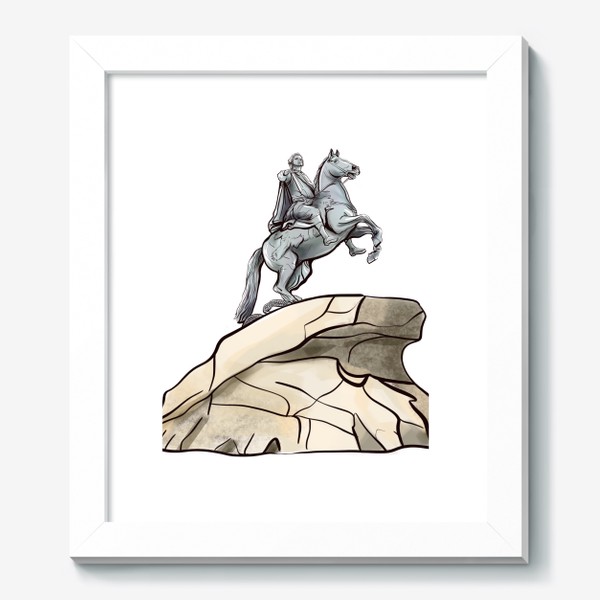 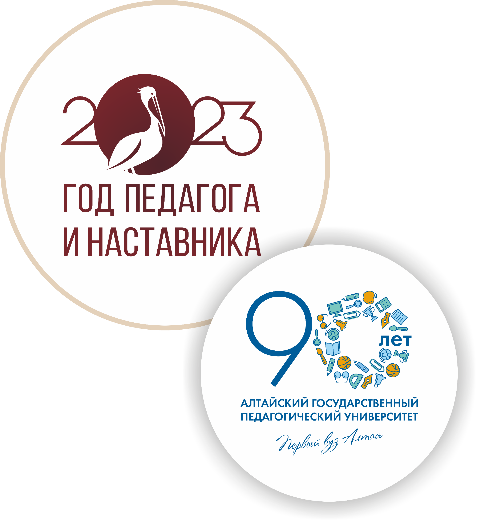 Цели урока:
Познавательный аспект: Формирование читательской компетентности через систему продуктивных заданий для исследования художественного текста; анализировать   эпическое произведении (обобщать, доказывать, делать выводы, строить логически обоснованные суждения); смысловое чтение  текста (с выделением всех видов текстовой  информации),
Развивающий аспект: развивать ключевые компетенции, речь, внимание, память, логическое мышление, умение обобщать, делать выводы, развивать умения самоконтроля, взаимоконтроля; излагать своё мнение в учебном диалоге, аргументируя его, подтверждая текстовыми фактами; осознанно использовать речевые средства в соответствии с ситуацией общения
Воспитательный аспект: оценивать поступки литературных героев, опираясь на общечеловеческие нравственные ценности; осуществлять выбор жизненных позиций, соотнося свои поступки с поступками литературных героев. Уметь вести диалог на учебные темы, устанавливать и сравнивать разные точки зрения, прежде чем принимать решения и делать выбор; умение строить монолог на заданную тему, высказывать и обосновывать свою точку зрения, слушать и слышать других, договариваться  и при-ходить к общему решению совместной деятельности;  умение сотрудничать с учителем и одноклассниками, формулировать понятные для партнёра высказывания;  согласовывать позиции и находить общее решение; осуществлять взаимный контроль и оказывать в сотрудничестве необходимую взаимопомощь
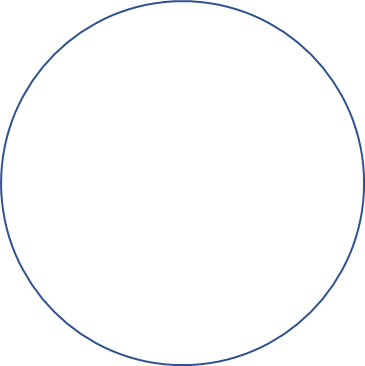 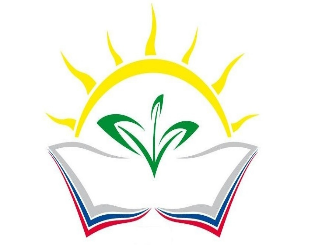 МБОУ 
Унъюганская СОШ №1
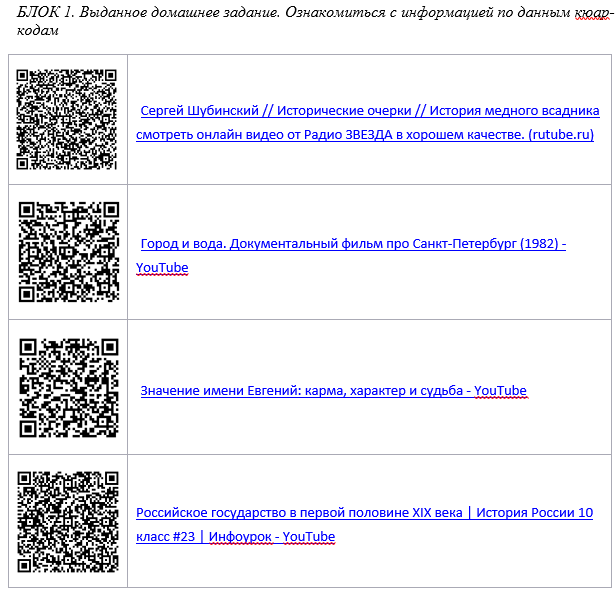 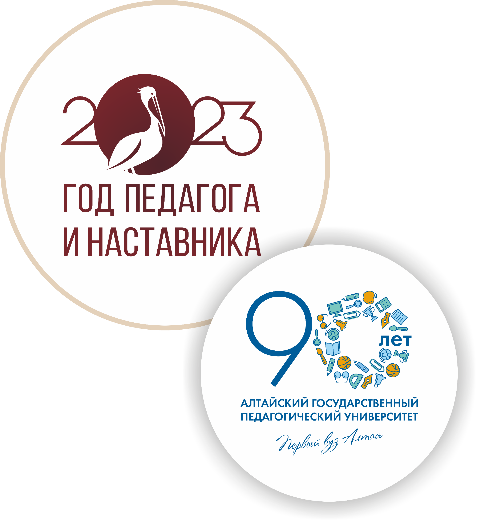 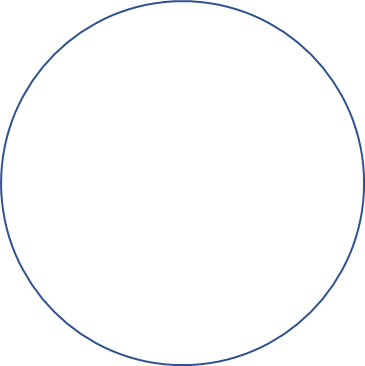 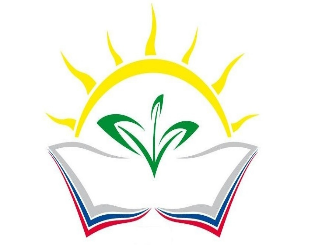 МБОУ 
Унъюганская СОШ №1
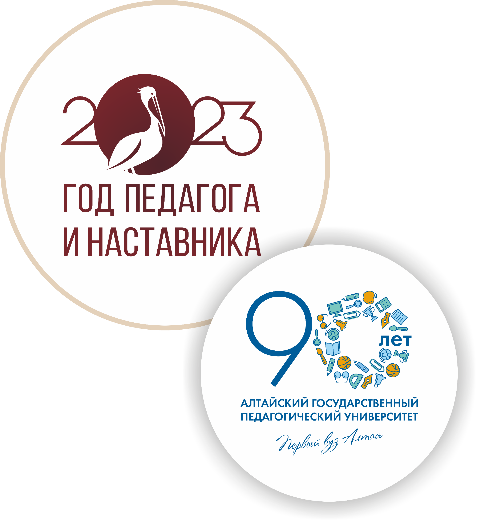 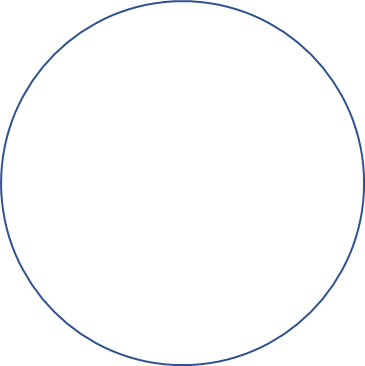 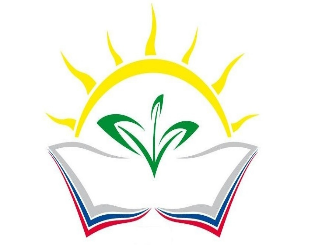 2. Поиск ответов на вопросы:
Какова была социально-политическая обстановка в российском государстве в первой половине 18 века?
Что значит имя «Евгений»? Почему Пушкин выбирает для героев своих произведений  это имя неоднократно?
Рассказать историю памятника «Медный всадник»
Почему в Санкт-Петербурга так часто случались наводнения?
МБОУ 
Унъюганская СОШ №1
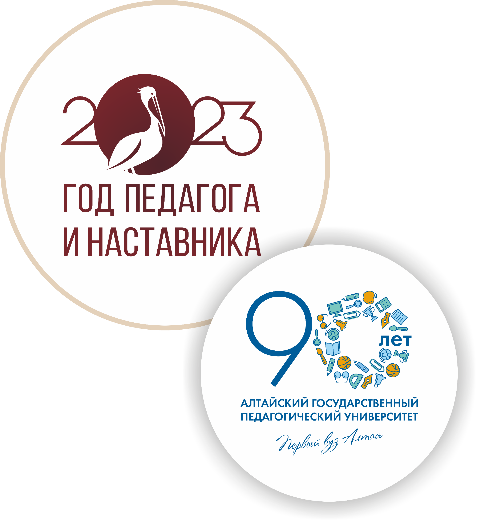 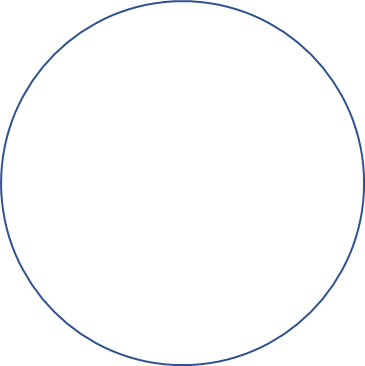 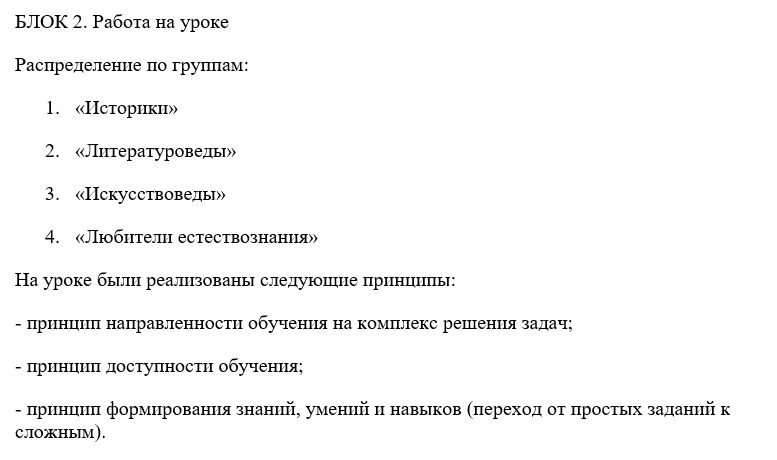 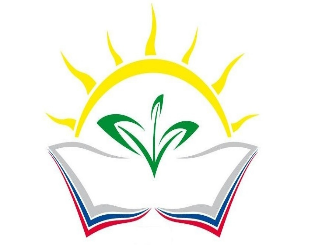 МБОУ 
Унъюганская СОШ №1
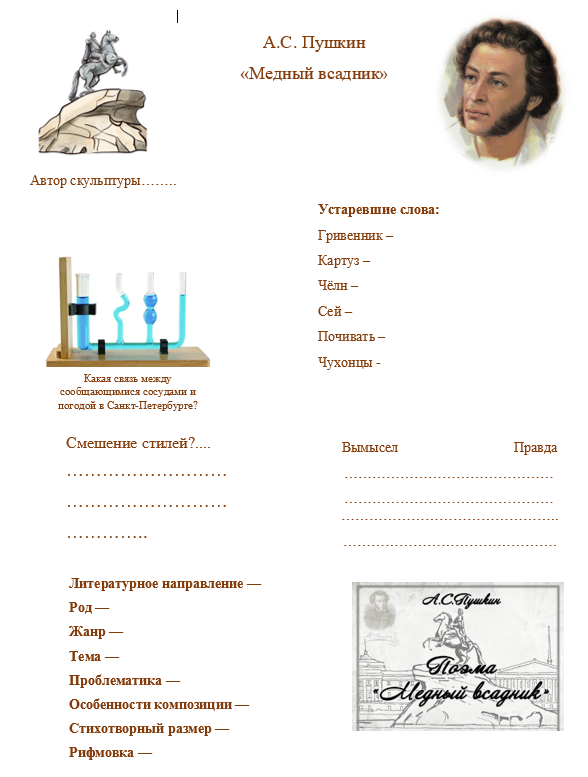 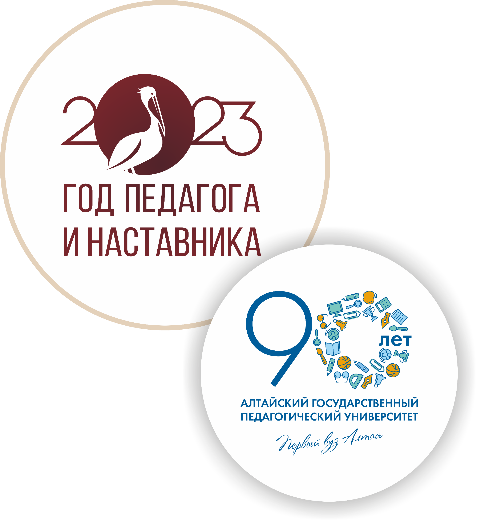 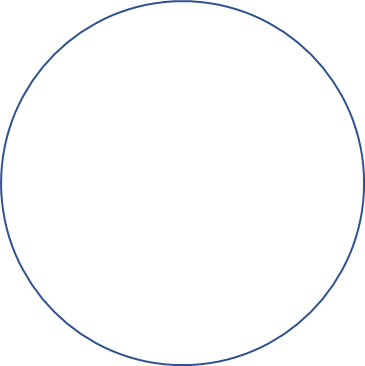 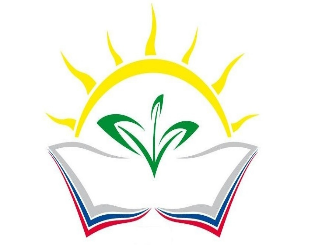 МБОУ 
Унъюганская СОШ №1
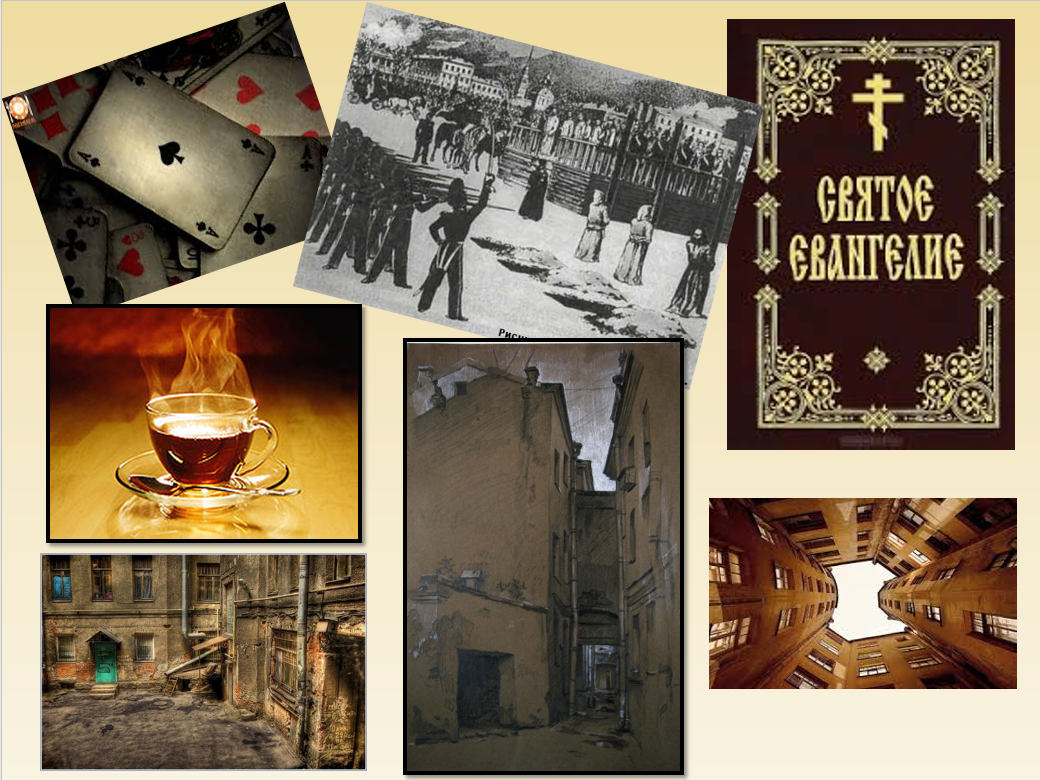 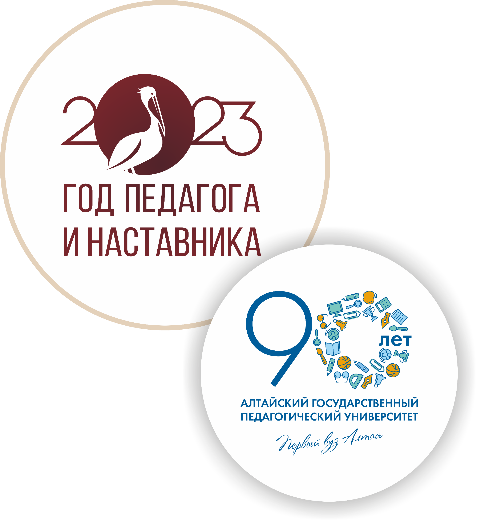 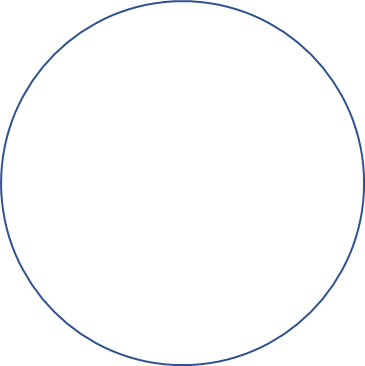 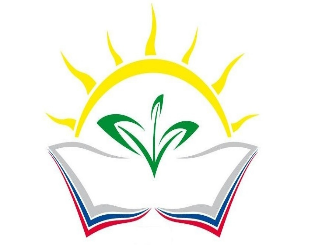 Современный педагог – это человек, способный помочь растущему ребенку войти в новый цифровой мир и не потерять своей индивидуальности. Основная ролевая позиция учителя, способного обучать детей цифрового поколения, – «организатор самообучающегося сообщества» (П.  Сенге), хорошо ориентирующийся в информационной среде и сопровождающий ребенка на его персональном образовательном пути.
МБОУ 
Унъюганская СОШ №1
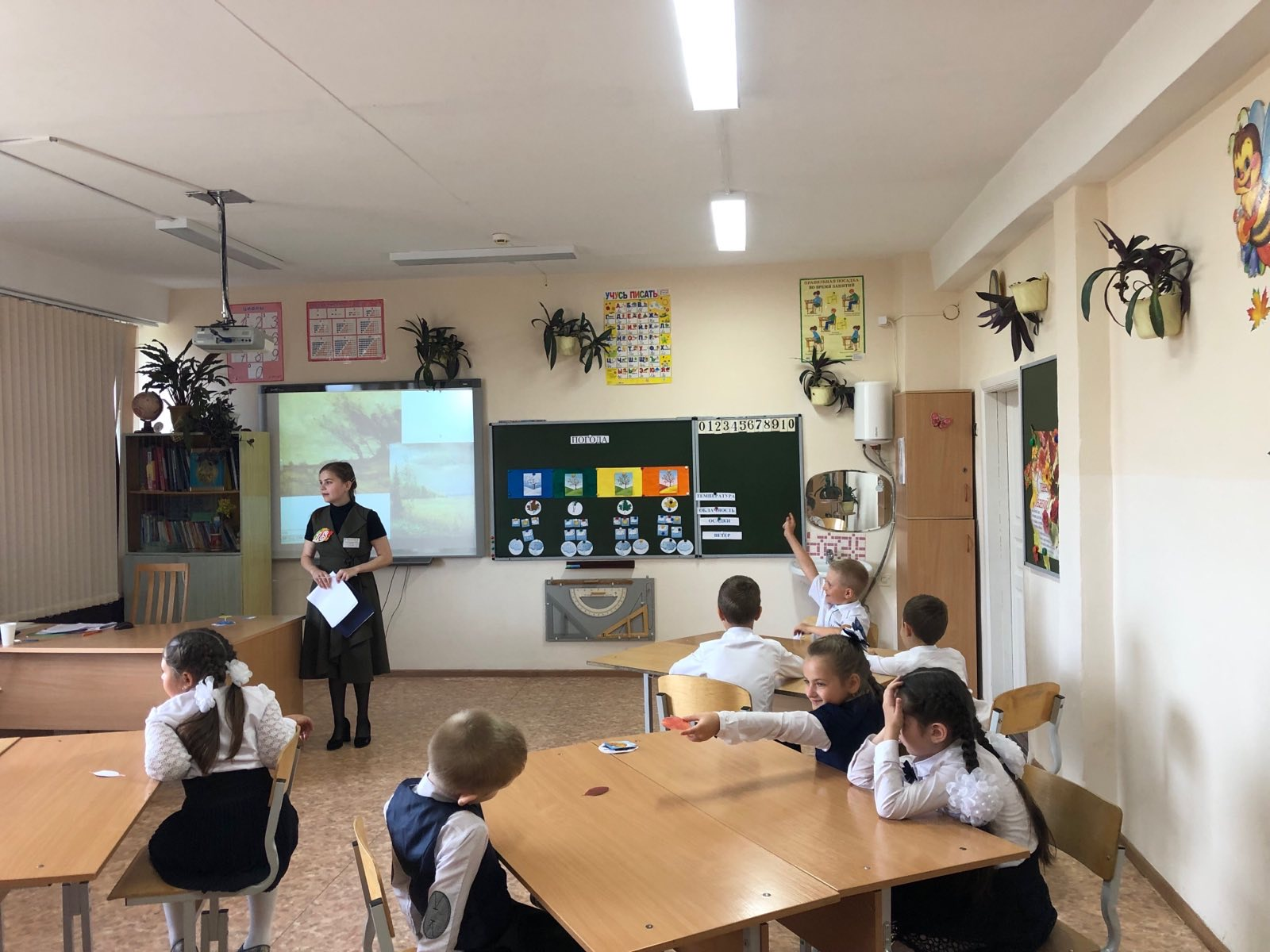 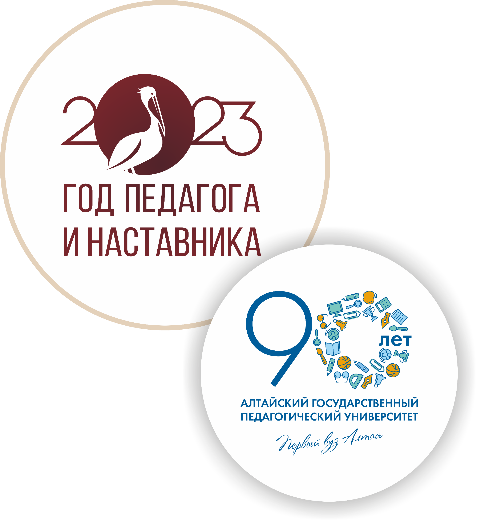 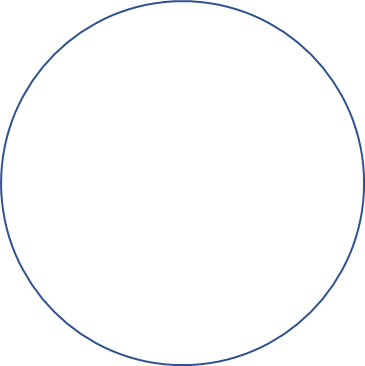 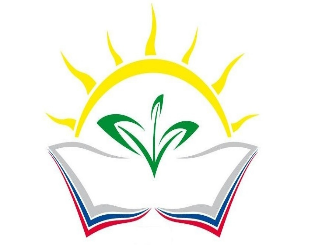 «Кандинский» ― генеративная нейросеть для создания картинок, российский аналог Midjourney. Работать с ИИ можно бесплатно, и он хорошо понимает русскоязычные запросы.
Он умеет:
 • генерировать изображения по описанию 
 • смешивать изображения
 • переносить стиль на изображение
 • генерировать вариации изображения
 • создавать стикеры
МБОУ 
Унъюганская СОШ №1
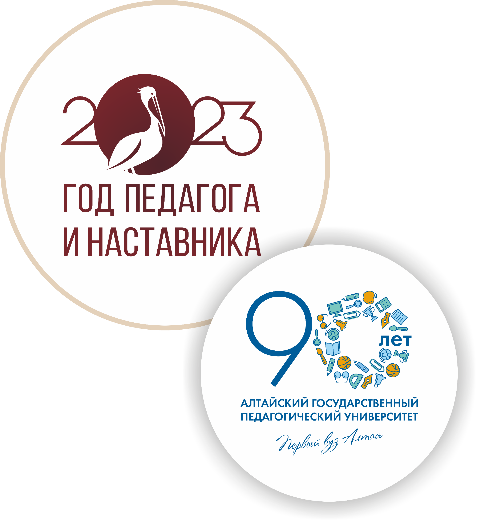 Развитие речи
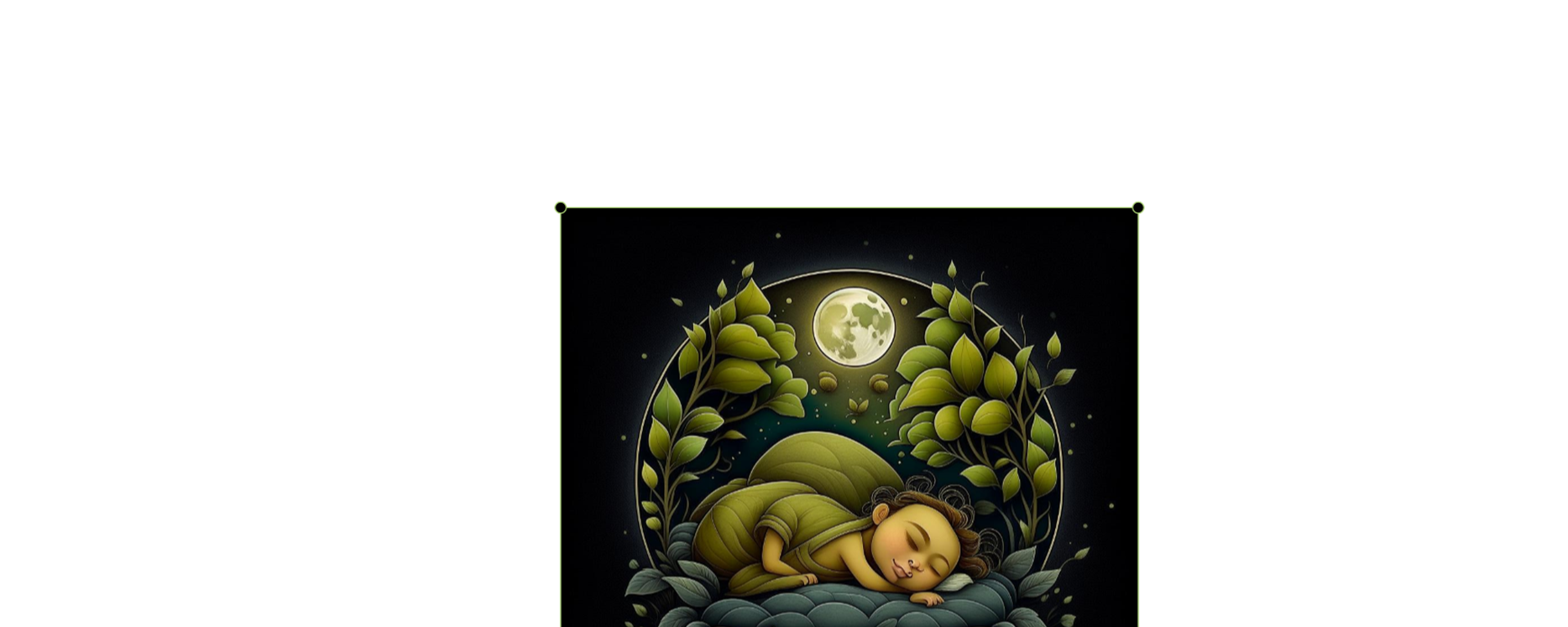 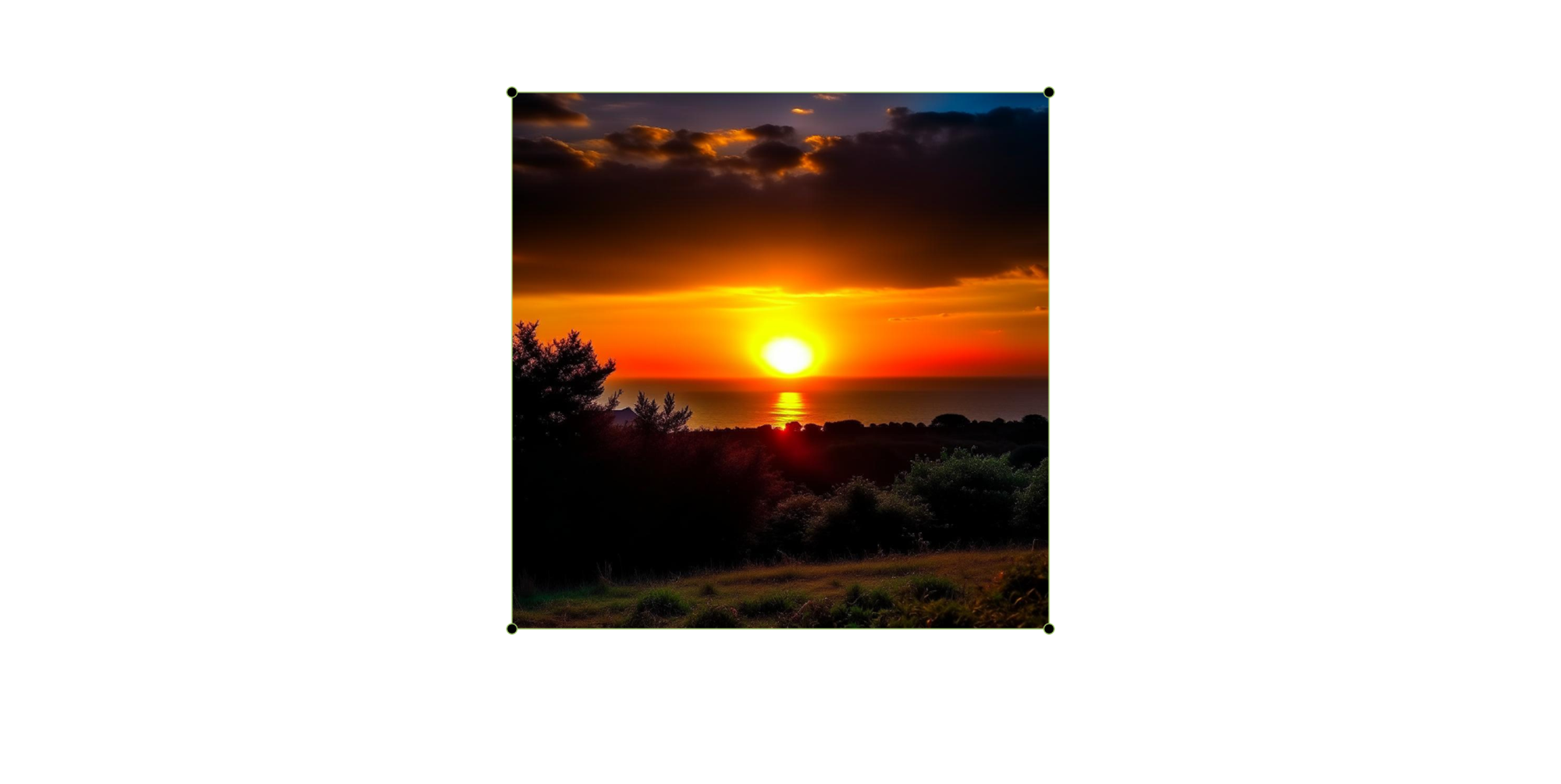 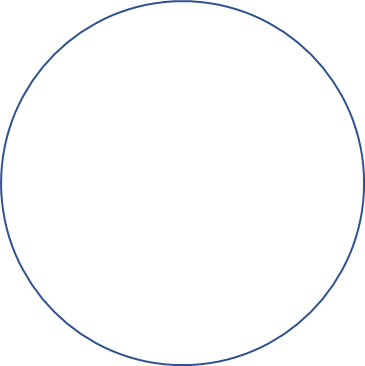 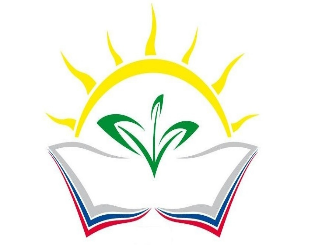 МБОУ 
Унъюганская СОШ №1
Природа спит
Зарево заката
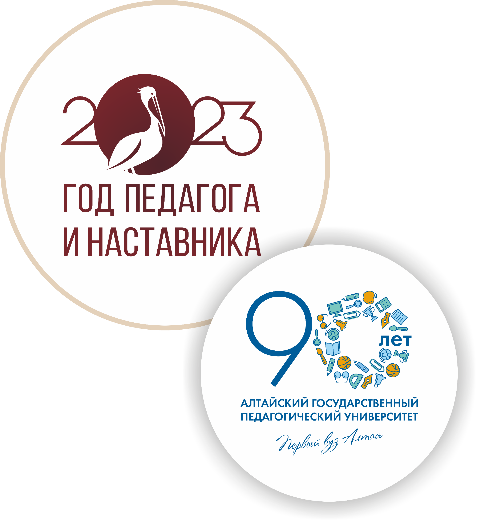 Портреты писателей в стиле поп-арт
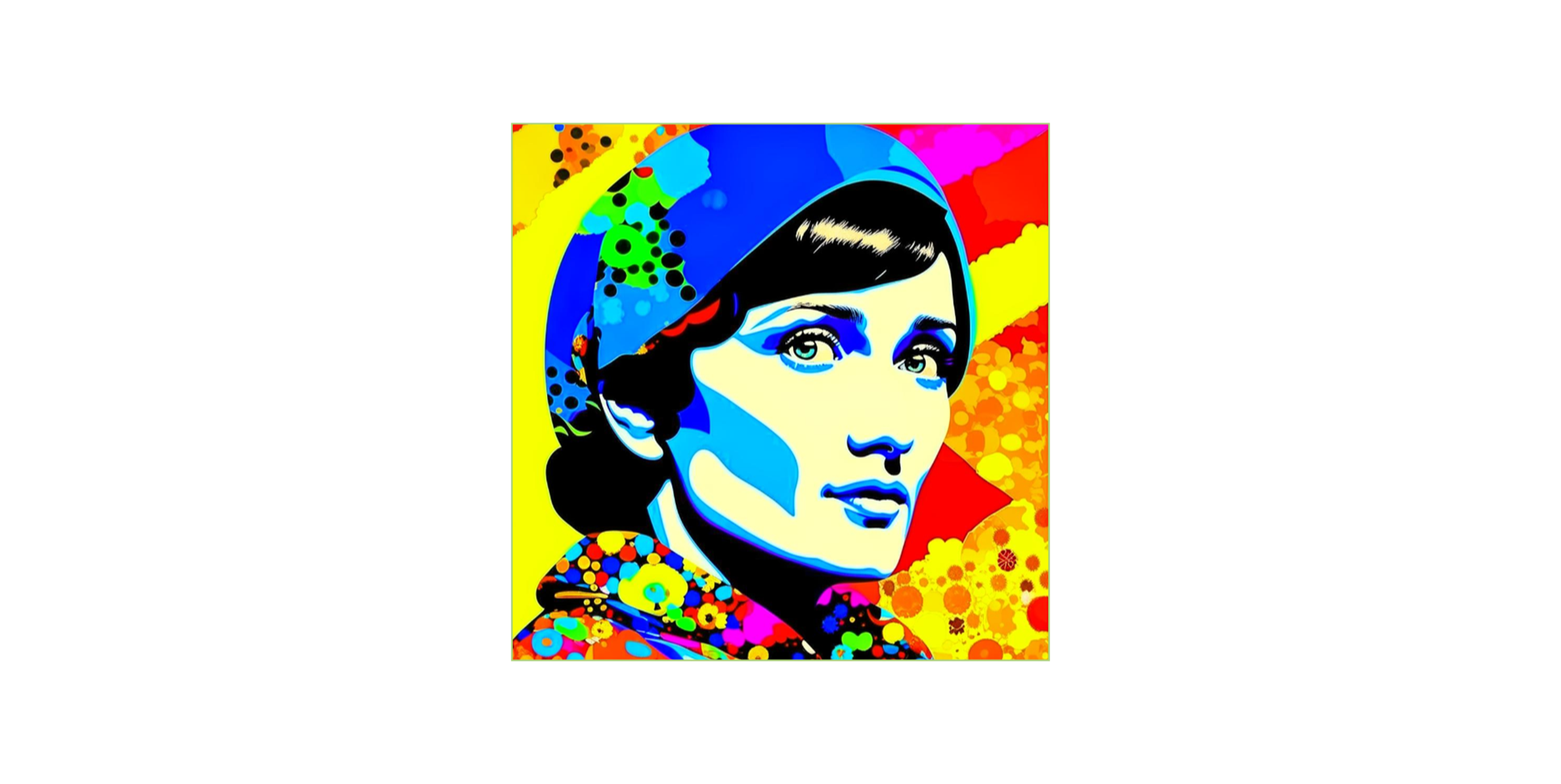 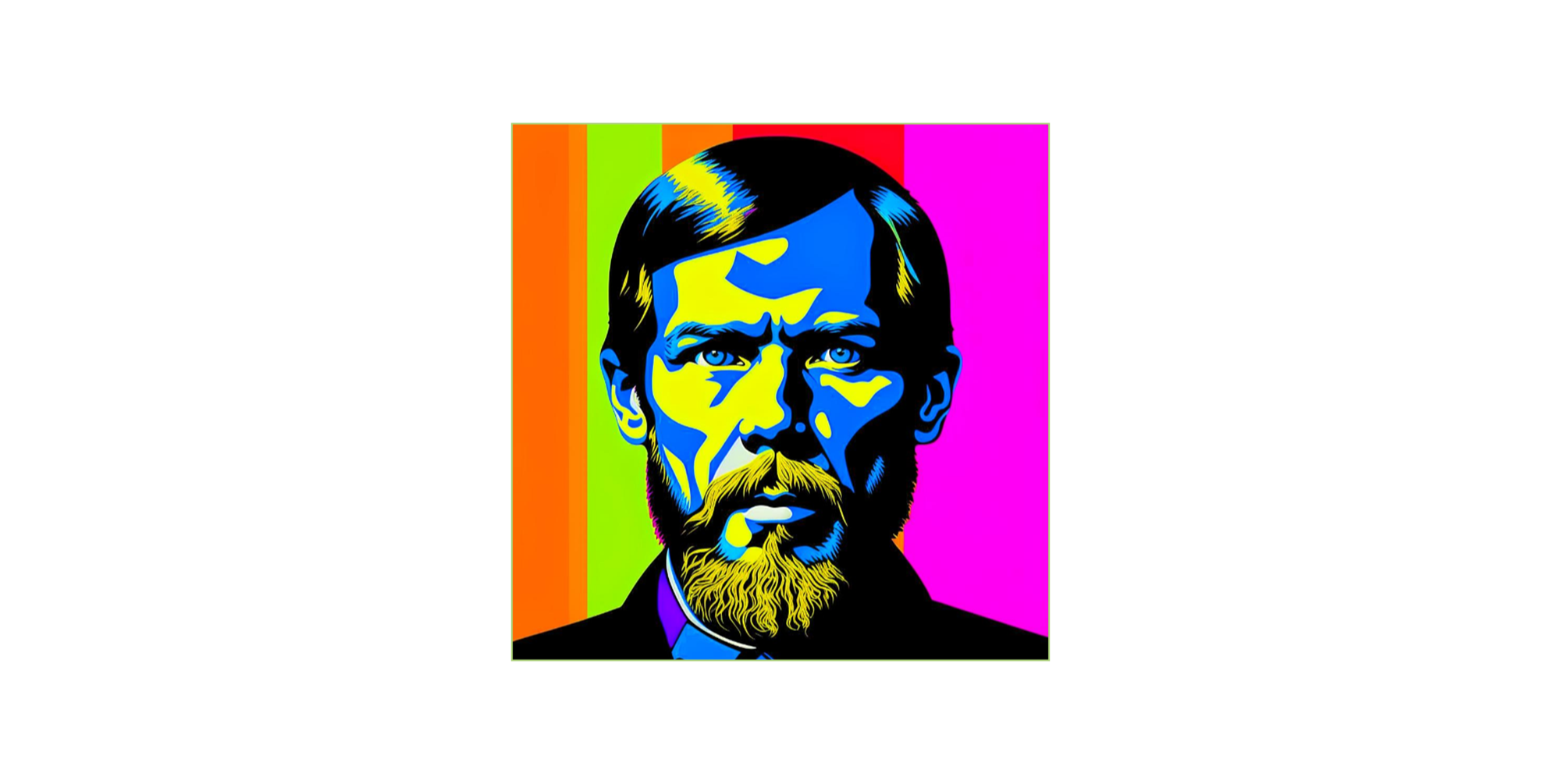 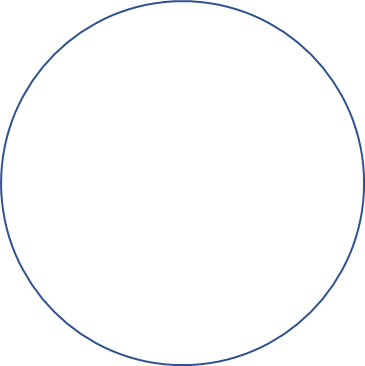 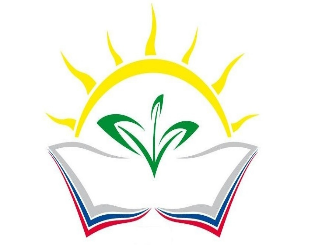 МБОУ 
Унъюганская СОШ №1
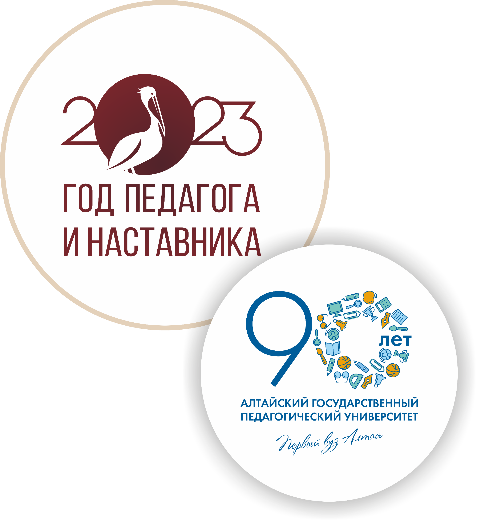 Угадай произведение поэта
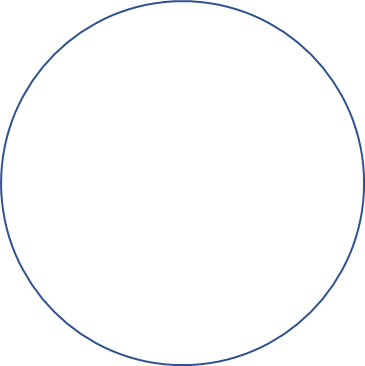 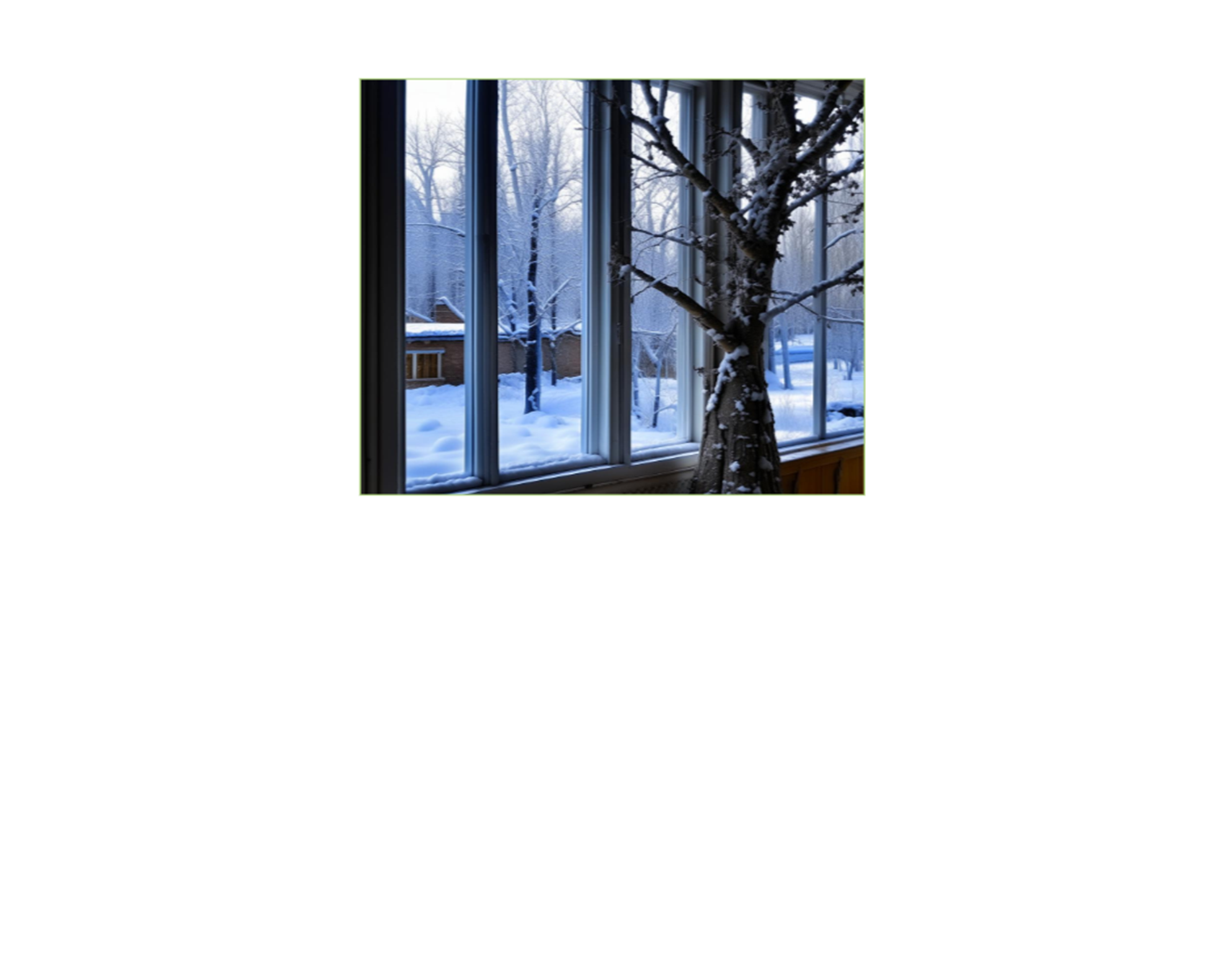 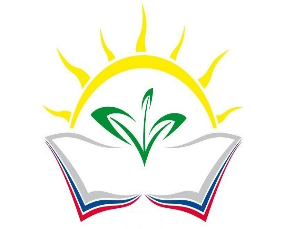 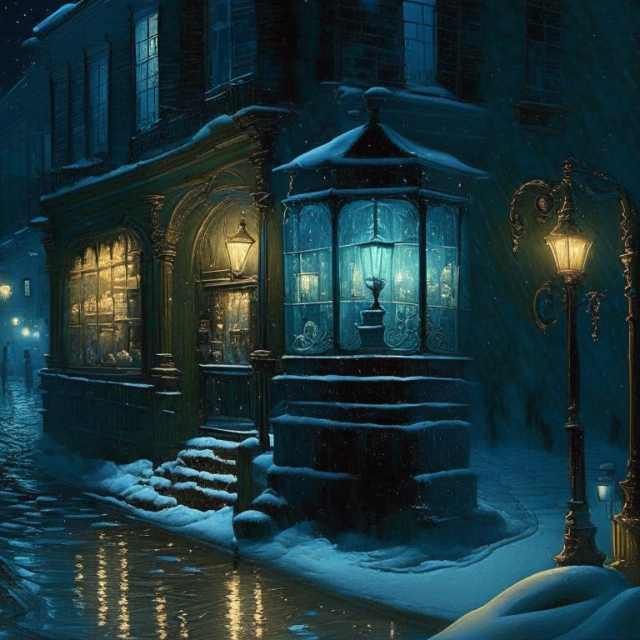 МБОУ 
Унъюганская СОШ №1
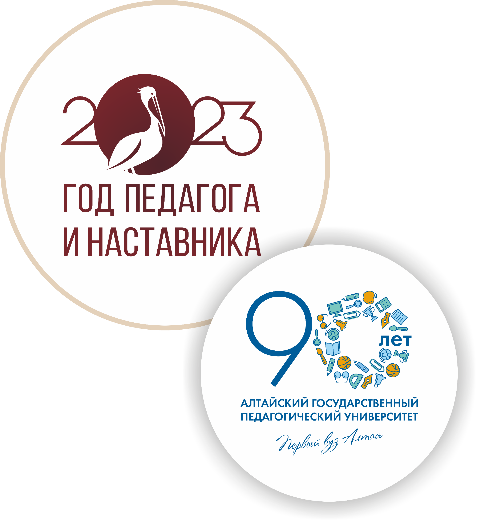 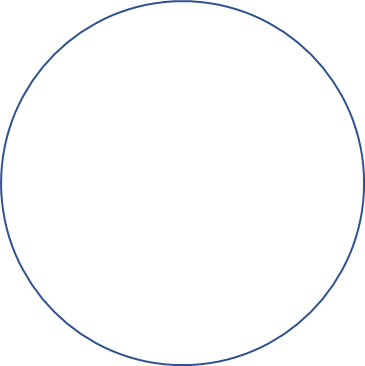 План эссе "Особенности творческого таланта Булгакова" может быть следующим:
I. ВведениеA. Введение в тему и общая информация о Михаиле БулгаковеB. Формулировка тезиса эссе
II. Биография Михаила БулгаковаA. Краткое описание жизни и карьеры писателяB. Влияние личных исторических событий на его творчество
III. Многослойность и сатира в произведениях БулгаковаA. Анализ многослойности и глубины сюжетов его произведенийB. Роль сатиры и иронии в его работах
IV. Языковые и стилистические особенности творчества БулгаковаA. Описание особенностей языка и стиля писателяB. Анализ использования различных литературных приемов
V. Философские и моральные аспекты в произведениях БулгаковаA. Обсуждение философских идей, затрагиваемых в его произведенияхB. Рассмотрение моральных дилемм и этических вопросов, поднимаемых в его работах
VI. Влияние Булгакова на современную литературу и культуруA. Обзор влияния его творчества на современных писателей и художниковB. Рассмотрение актуальности и значимости его произведений в настоящее время
VII. ЗаключениеA. Подведение итогов и подтверждение тезиса эссеB. Завершающие замечания и заключительные мысли
Обратите внимание, что это всего лишь предложенный план, и вы можете изменять его или добавлять дополнительные разделы в зависимости от вашего предпочтения и требований эссе.
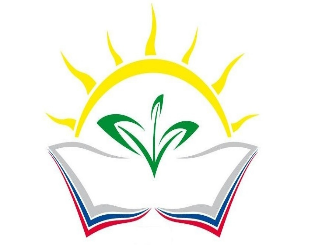 План характеристики обучающегося группы «риска»
Низкие академические результаты: Плохой ученик может иметь низкие оценки и несостоятельные достижения в учебе. Он может иметь проблемы с пониманием материала, недостаточную мотивацию или отсутствие усилий в учебном процессе.
Недисциплинированность: Плохой ученик может проявлять недисциплинированное поведение в классе, нарушать учебный режим, не следовать правилам школы или не выполнять домашние задания вовремя. Он может быть неорганизованным и неумеющим управлять своим временем.
Недостаточная мотивация: Плохой ученик может испытывать недостаток мотивации к учебе. Он может не видеть цели в образовании, не видеть практической пользы от учебного материала или столкнуться с различными факторами, которые снижают его интерес к учебе.
Низкая самооценка: Плохой ученик может иметь низкую самооценку и уверенность в своих способностях. Он может считать себя неспособным справиться с учебными задачами или постоянно сравнивать себя с другими учениками.
Проблемы в поведении: Плохой ученик может проявлять проблемы в поведении, такие как агрессивность, непослушание, отсутствие уважения к учителям или сверстникам. Он может быть вовлечен в конфликты или нарушать правила школьной дисциплины.
МБОУ 
Унъюганская СОШ №1
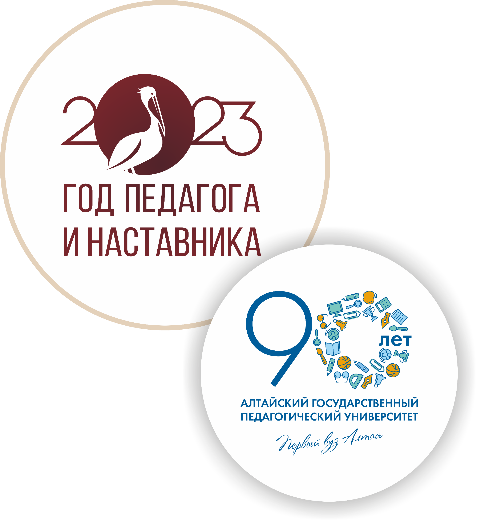 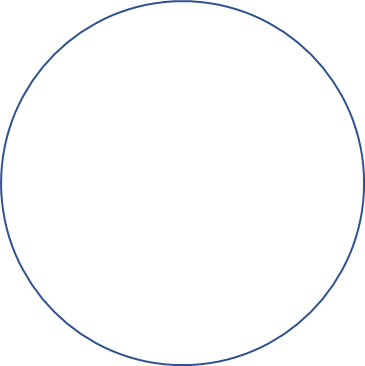 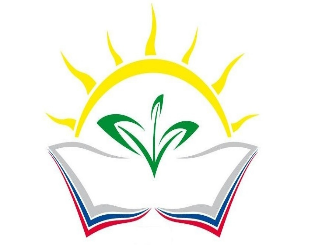 МБОУ 
Унъюганская СОШ №1
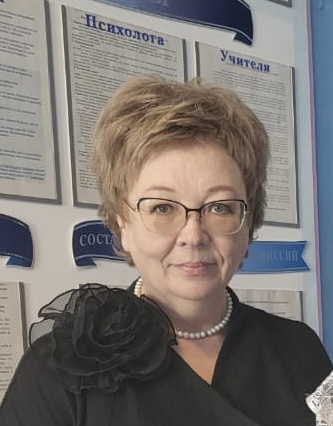 Спасибо за внимание! Желаю успехов!
Лунина Светлана Ивановна, 
учитель русского языка и литературы 
МБОУ «Унъюганская СОШ №1»
Тел.: 89292427736
svet-lunina@yandex.ru